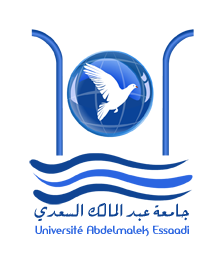 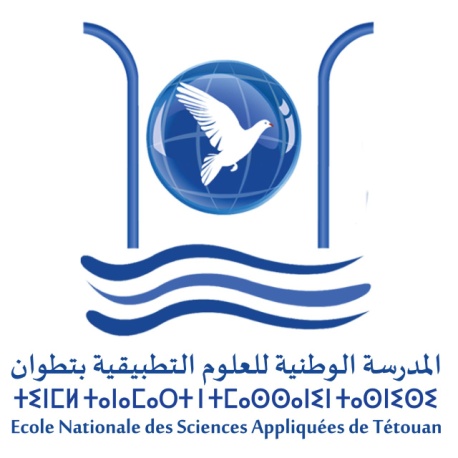 Titre

Author (1) , Author (1) …
1. National School of Applied Sciences of Al-Hoceima, UAE
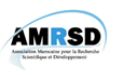 K
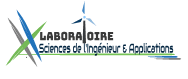 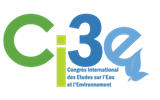 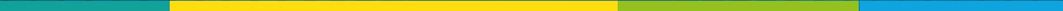 Résumé
Introduction
Results
Matériels et méthodes
Discussion and Conclusions












Références





 Remerciements
LA 5EME EDITION DU CONGRES INTERNATIONAL DES ETUDES SUR L’EAU ET L’ENVIRONNEMENT 15 AU 17 DECEMBRE 2022 A AL-HOCEIMA, MAROC.